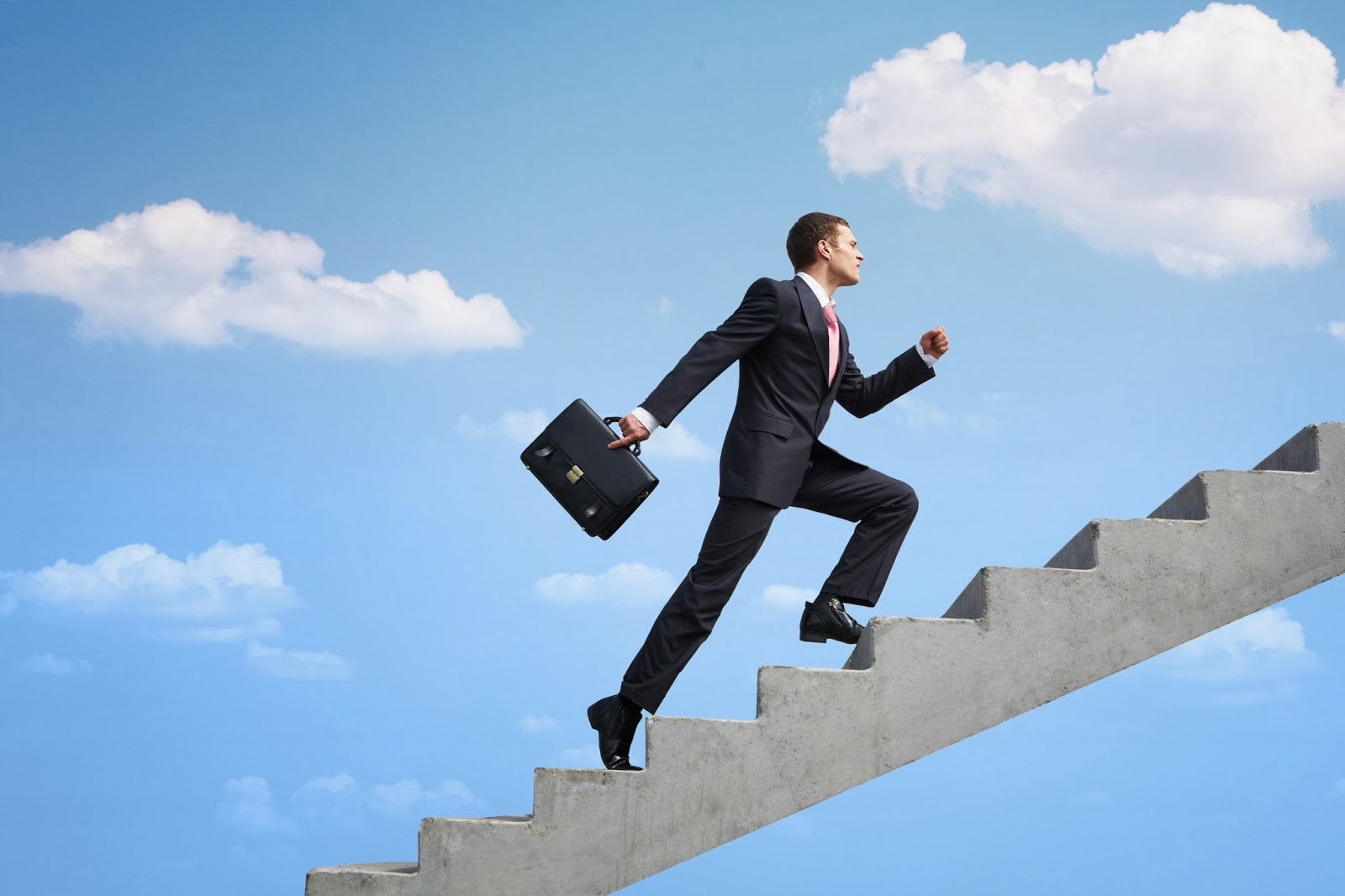 ESCALANDO NIVELES DE FE
ESCALANDO NIVELES DE FE
GENESIS 25:1-2
 Abraham tomó otra mujer, cuyo nombre era Cetura, la cual le dio a luz a Zimram, Jocsán, Medán, Madián, Isbac y Súa.
Abraham el padre de la fe es un gran ejemplo de cómo debemos ir escalando niveles de fe.
Gálatas 3:7  Sabed, por tanto, que los que son de fe, éstos son hijos de Abraham.
llamamiento de Abraham : 1 NIVEL CREER EN EL LLAMADO
Génesis 12:1-5
 Pero Jehová había dicho a Abram: Vete de tu tierra y de tu parentela, y de la casa de tu padre, a la tierra que te mostraré.Y haré de ti una nación grande, y te bendeciré, y engrandeceré tu nombre, y serás bendición. 
…….; y serán benditas en ti todas las familias de la tierra. 
…... Y era Abram de edad de setenta y cinco años cuando salió de Harán.
1 NIVEL CREER EN EL LLAMADO
ABRAHAM UN HOMBRE VIEJO DE 75 AÑOS
UNA ESPOSA ESTERIL .
 GENESIS 11: 30  Mas Sara era estéril…….
 
UN HOMBRE SIN NINGUNA POSIBILIDAD SOLO LA FE EN EL SEÑOR.
ABRAHAM : UN HOMBRE LLENO DE TEMORES
Génesis 12:12-13  y cuando te vean los egipcios, dirán: Su mujer es; y me matarán a mí …….Ahora, pues, di que eres mi hermana……..
 
Génesis 20 : 2 Y dijo Abraham de Sara su mujer: Es mi hermana. Y Abimelec rey de Gerar envió y tomó a Sara.
 
UN HOMBRE QUE SE OCULTABA BAJO LAS FALDAS DE SU MUJER.
DIOS TRATA CON SU TEMOR : 2 NIVEL DE FE SUPERAR SUS TEMORES .
Génesis 15:1  Después de estas cosas vino la palabra de Jehová a Abram en visión, diciendo: No temas, Abram; yo soy tu escudo, y tu galardón será sobremanera grande. 
 
EL TEMOR MANTIENE ATADA LA VISION UN LIDER TEMEROSO NO PODRA CONQUISTAR SUS SUEÑOS.
ABRAHAM SUBE UN NIVEL MAS DESPUES PERDER EL TEMOR
Génesis 15:5-6 
 Y lo llevó fuera, y le dijo: Mira ahora los cielos, y cuenta las estrellas, si las puedes contar. Y le dijo: Así será tu descendencia. 
Y creyó a Jehová, y le fue contado por justicia.
ABRAHAM: CREYO A DIOS
Gálatas 3:6 
Así Abraham creyó a Dios, y le fue contado por justicia.
TERCER NIVEL DE FE : DEPENDER TOTALMENTE DE DIOS
Genesis 15:2-3. Y respondió Abram: Señor Jehová, ¿qué me darás, siendo así que ando sin hijo, y el mayordomo de mi casa es ese damasceno Eliezer? Dijo también Abram: Mira que no me has dado prole, y he aquí que será mi heredero un esclavo nacido en mi casa. 

LA CONFIANZA EN ELIEZER
TERCER NIVEL DE FE : DEPENDER TOTALMENTE DE DIOS
Genesis 16:2 Dijo entonces Sarai a Abram: Ya ves que Jehová me ha hecho estéril; te ruego, pues, que te llegues a mi sierva; quizá tendré hijos de ella. Y atendió Abram al ruego de Sarai.
DEPENDENCIA DE AGAR
ABRAHAM:  DEPENDIA DE ELIEZER .       SARA:  DEPENDER DE AGAR.
EN 11 AÑOS LLEVABA ABRAHAM DESDE QUE SE LE ENTREGO LA VISION DE FORMAR UNA GRAN NACION Y NO HABIA PODIDA ESCALAR UN NIVEL MAS DE FE DE DEPENDER DEL SEÑOR. 
Génesis 16:16 Era Abram de edad de ochenta y seis años, cuando Agar dio a luz a Ismael.
DEPENDER TOTALMENTE DE DIOS
Genesis
 15:4 Luego vino a él palabra de Jehová, diciendo: No te heredará éste, sino un hijo tuyo será el que te heredará. 
15:5 Y lo llevó fuera, y le dijo: Mira ahora los cielos, y cuenta las estrellas, si las puedes contar. Y le dijo: Así será tu descendencia. 
15:6 Y creyó a Jehová, y le fue contado por justicia.
CUARTO NIVEL DE FE : CREER EN LO IMPOSIBLE
Genesis 17:1-6
1. Era Abram de edad de noventa y nueve años, cuando le apareció Jehová y le dijo: Yo soy el Dios Todopoderoso; anda delante de mí y sé perfecto. Y pondré mi pacto entre mí y ti, y te multiplicaré en gran manera……… He aquí mi pacto es contigo, y serás padre de muchedumbre de gentes. Y no se llamará más tu nombre Abram, sino que será tu nombre Abraham, porque te he puesto por padre de muchedumbre de gentes. Y te multiplicaré en gran manera, y haré naciones de ti, y reyes saldrán de ti.
ABRAM : ABRAHAM
ABRAM 
  De ab, "padre", y ram, "alto, excelso", 
"el padre es excelso” 

DE ADORADOR A MULTIPLICADOR

ABRAHAM 
"padre de una multitud de gentes", 
"padre de todos los creyentes".
ABRAHAM DE 99 AÑOSSARA SIN POSIBLIDADES NATURALES .
Génesis 18:11. Y Abraham y Sara eran viejos, de edad avanzada; y a Sara le había cesado ya la costumbre de las mujeres . Se rió, pues, Sara entre sí, diciendo: ¿Después que he envejecido tendré deleite, siendo también mi señor ya viejo? Entonces Jehová dijo a Abraham: ¿Por qué se ha reído Sara diciendo: ¿Será cierto que he de dar a luz siendo ya vieja? ¿Hay para Dios alguna cosa difícil? Al tiempo señalado volveré a ti, y según el tiempo de la vida, Sara tendrá un hijo.
CREER EN LO IMPOSIBLE
ERA YA IMPOSIBLE QUE UN VIEJITO DE 99 Y UN VIEJITA SIN OVULOS PUDIERAN DAR A LUZ.
HEBREOS 11:11-12
 Por la fe también la misma Sara, siendo estéril, recibió fuerza para concebir; y dio a luz aun fuera del tiempo de la edad, porque creyó que era fiel quien lo había prometido.  Por lo cual también, de uno, y ése ya casi muerto, salieron como las estrellas del cielo en multitud, y como la arena innumerable que está a la orilla del mar.
PERO POR CREER EN LO IMPOSIBLE DIOS PREMIO LA FE DE ELLOS .
Génesis 21:1-3 Visitó Jehová a Sara, como había dicho, e hizo Jehová con Sara como había hablado. Y Sara concibió y dio a Abraham un hijo en su vejez, en el tiempo que Dios le había dicho .Y llamó Abraham el nombre de su hijo que le nació, que le dio a luz Sara, Isaac.
QUINTO NIVEL DE FE : CAMINAR EN LO SOBRENATURAL DE DIOS
Hebreos 11:17-19 
Por la fe Abraham, cuando fue probado, ofreció a Isaac; ……. En Isaac te será llamada descendencia; pensando que Dios es poderoso para levantar aun de entre los muertos, de donde, en sentido figurado, también le volvió a recibir.
CAMINAR EN LO SOBRENATURAL DE DIOS
EL NACIMIENTO DE ISAAC TARDO 25 AÑOS EN QUE ABRAHAM ESTUBIERA EN EL NIVEL DE FE NECESARIO PARA RECIBIR LA PROMESA DE DIOS . 
PERO DESPUES DE CREER Y ENTRAR  EN LO SOBRENATURAL DE DIOS 
TODO ERA POSIBLE PARA EL
CAMINAR EN LO SOBRENATURAL DE DIOS
GENESIS 23:1-2 Fue la vida de Sara ciento veintisiete años; tantos fueron los años de la vida de Sara. Y murió Sara en Quiriat-arba, que es Hebrón, en la tierra de Canaán; y vino Abraham a hacer duelo por Sara, y a llorarla.


GENESIS 25:1-2
 Abraham tomó otra mujer, cuyo nombre era Cetura, la cual le dio a luz a Zimram, Jocsán, Medán, Madián, Isbac y Súa.
MAS DE 138 AÑOS :ABRAHAM
SE MULTIPLICO SEIS VECES MAS